更新：令和5年1月12日
１．果樹経営支援対策事業・果樹未収益期間支援事業２．果樹先導的取組支援事業・果樹未収益期間支援事業
支援　system　（機能追加のご案内）
公益社団法人福島県青果物価格補償協会
機能追加概要
同じ情報を、次の登録番号に引継ぎできるようにしました。
支援対象者：「農地中間管理機構」の対応ができるようにしました。
実績報告において、農業者情報（氏名など）の変更があった場合の対応ができるようにしました。
実績報告において、栽培区分の変更があった場合の対応ができるようにしました。（品種変更も可）
品目に連動した「栽培区分」のみ、リスト表示するようにしました。
品目に連動した「生産を振興する品種」をリスト表示するようにしました。
（更に、品種ごとに本数管理が必要な場合、対応ができるようにしました。）
果樹先導的取組支援事業での「雨よけ設備設置」に対応する変更をしました。
同じ情報を、次の登録番号に引継ぎできるようにしました。
Comment．1
同じ情報を、次の登録番号に引継ぎする場合は、☑する。
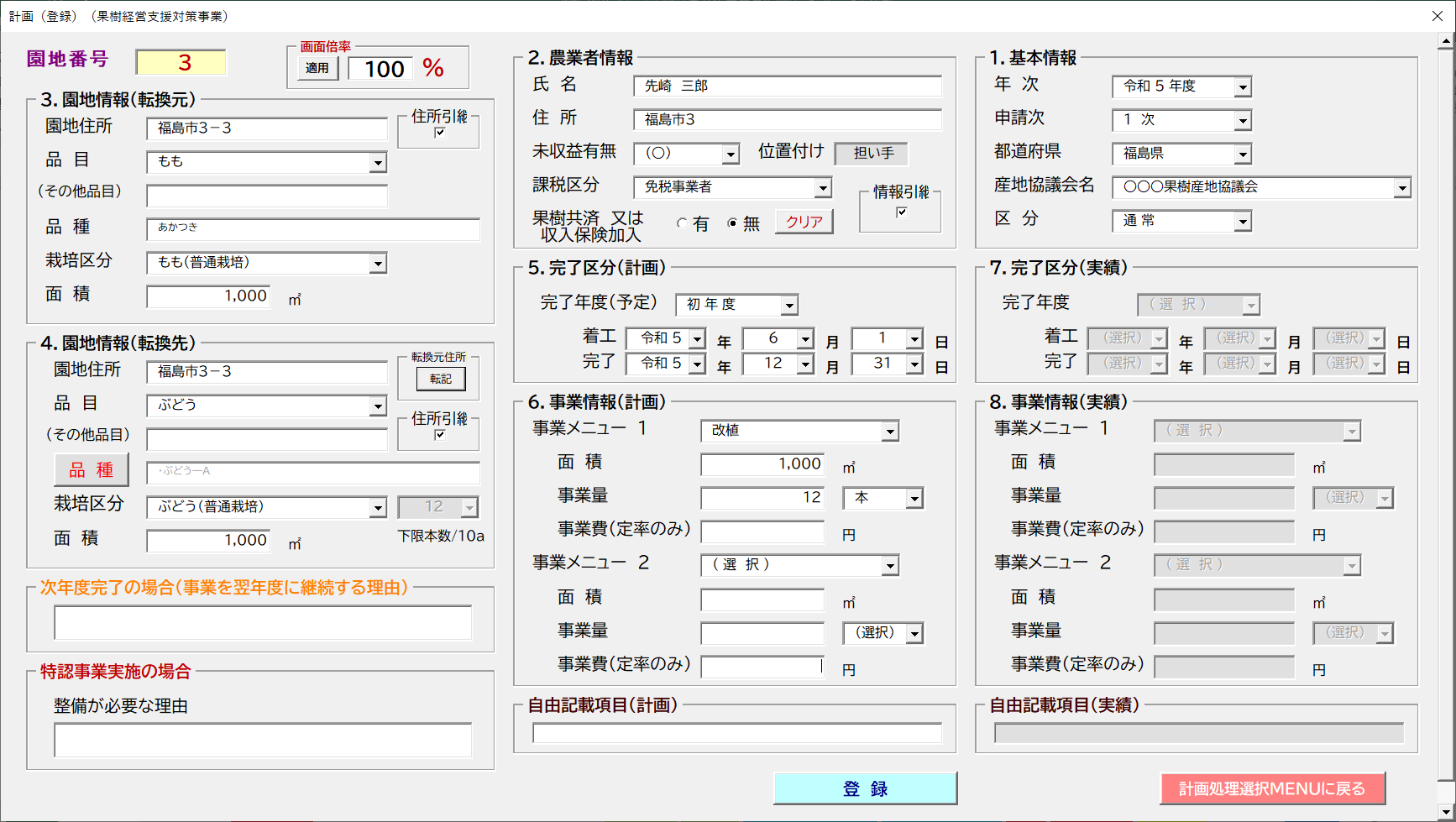 農業者情報、園地住所が引継がれる。
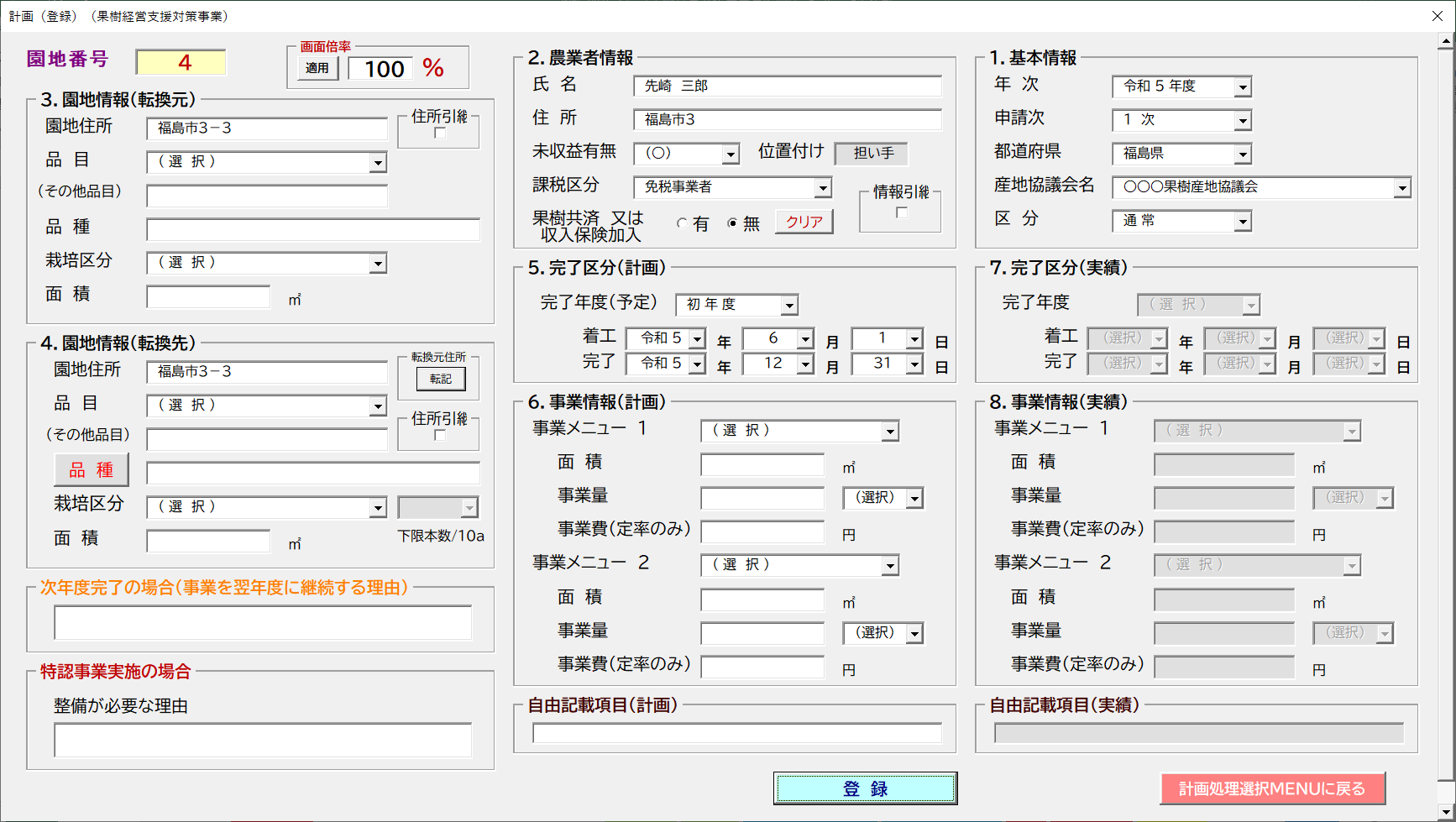 転換元住所と転換先住所が同じ場合、
転記ボタンを押すことで、情報が転記されます。
支援対象者：「農地中間管理機構」の対応ができるようにしました。
Comment．2
支援対象者が、農地中間管理機構の時・・実績登録時に、未収益の有無を確認してください！のメッセージが出ます。
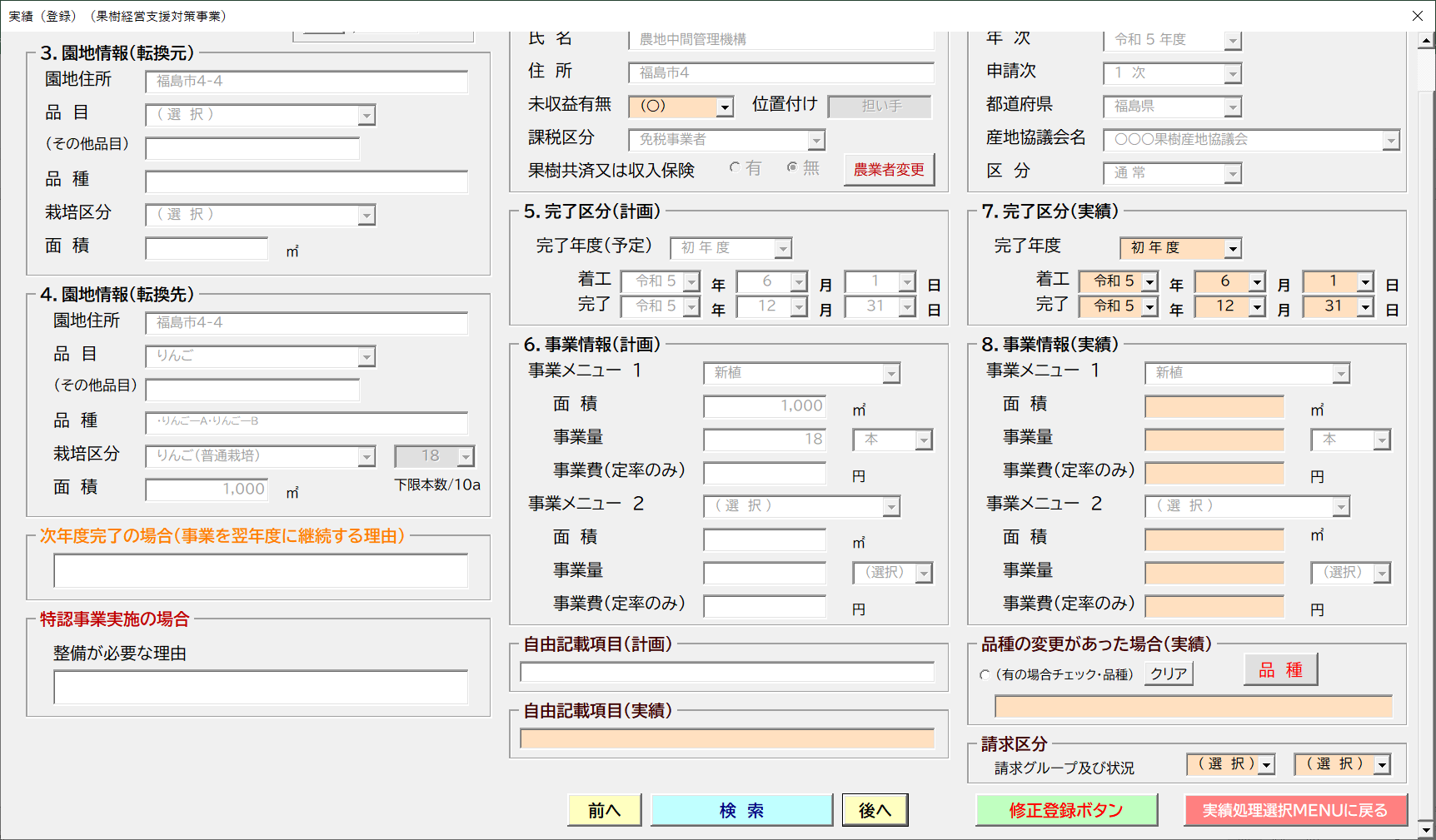 Comment．3
（１）借手が決まった場合
　　　　未収益有無・・（○）
（２）借手が決まっていない場合
　　　　未収益有無・・（選択）
　　（未収益支援実績計上）
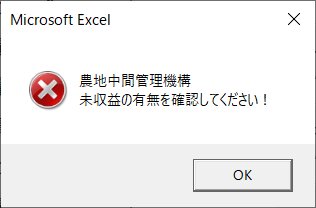 実績報告において、農業者情報（氏名など）の変更があった場合の対応ができるようにしました。
Comment．4
農業者情報に変更が生じる場合・・実績登録時に、農業者変更ボタンを押すことで、修正が可能となります。
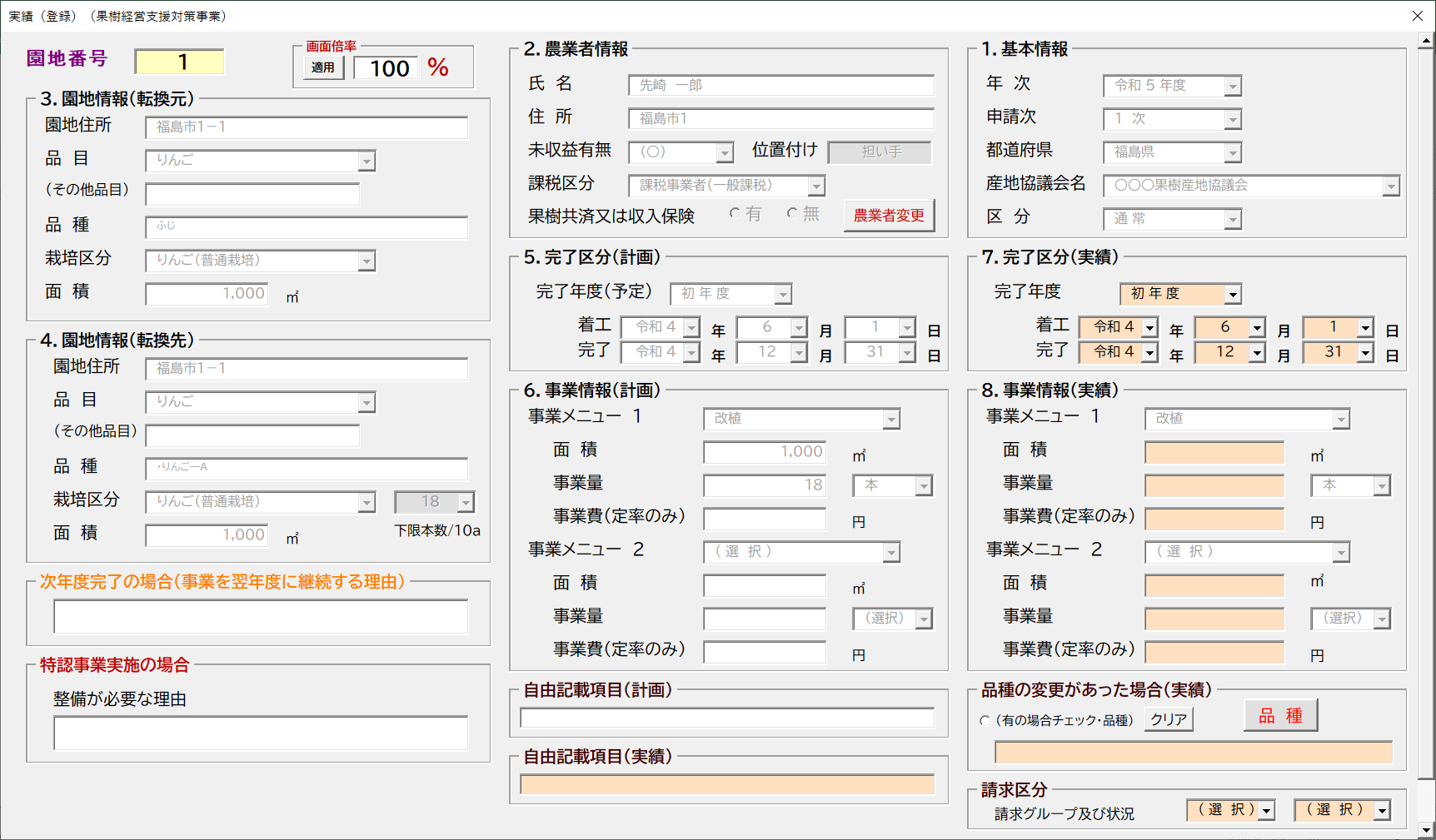 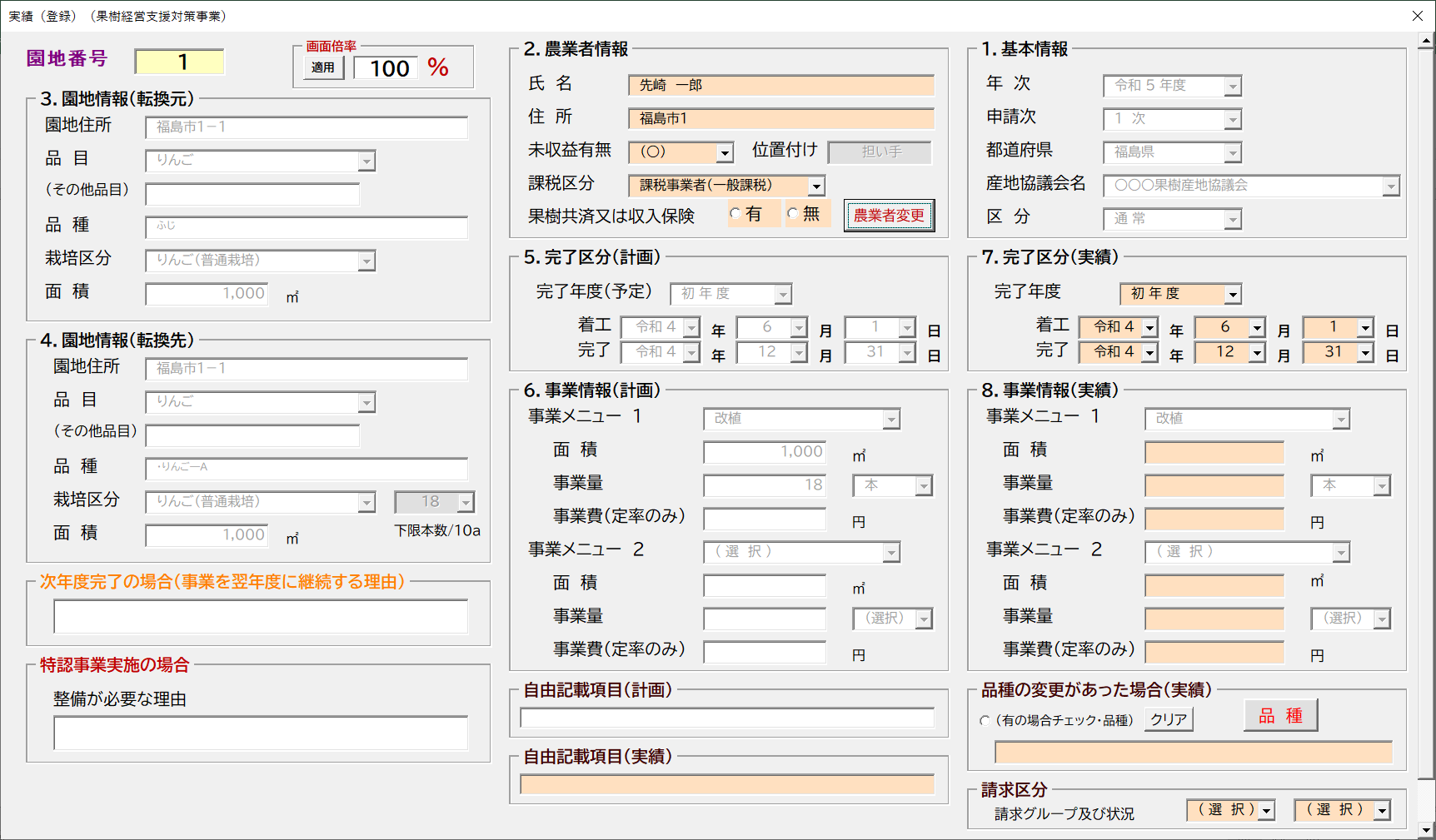 実績報告において、栽培区分の変更があった場合の対応ができるようにしました。（品種変更も可）
Comment．５
栽培区分等に変更が生じる場合・・実績登録時に、品種・栽培区分変更ボタンを押すことで、修正が可能となります。
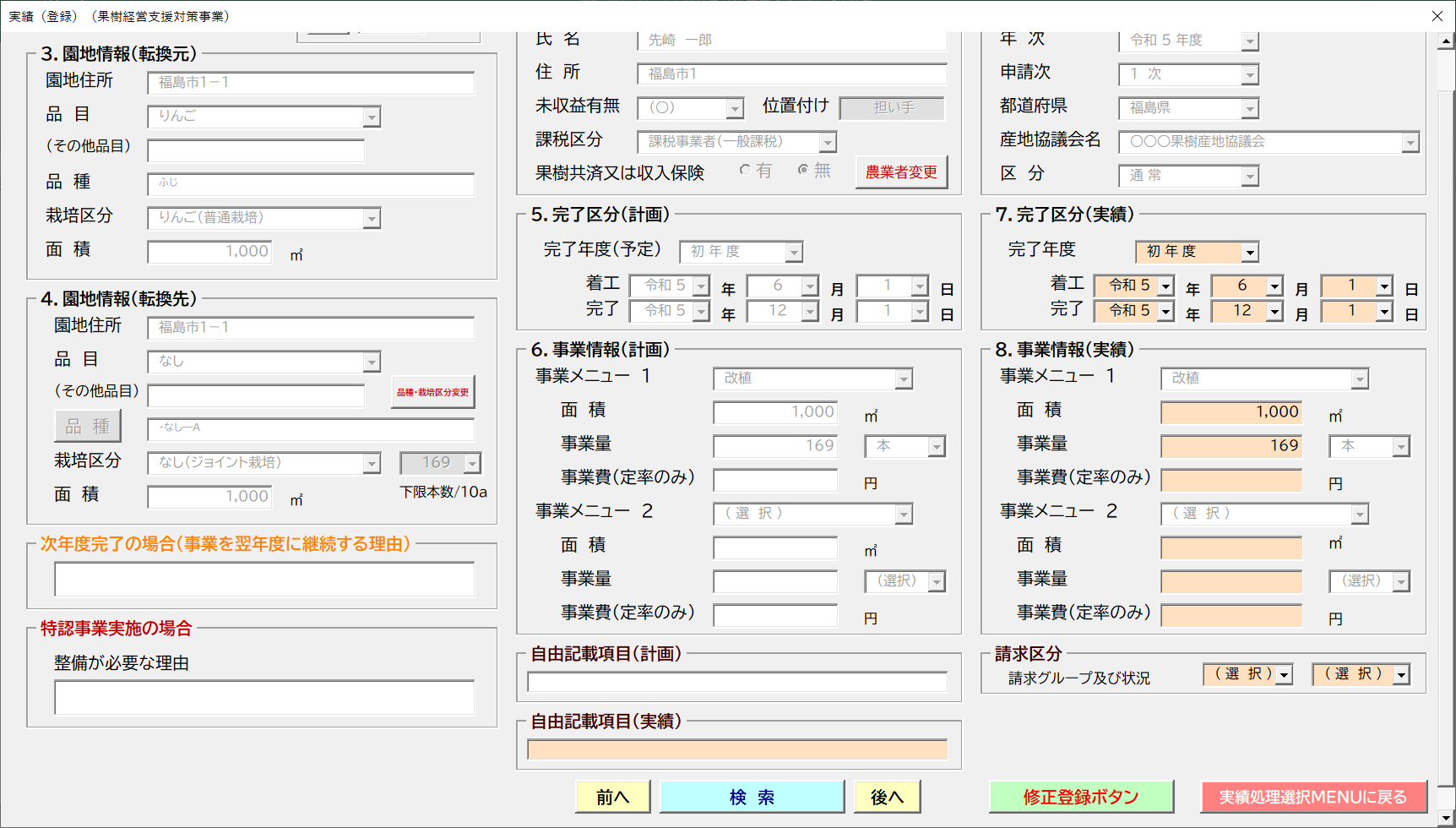 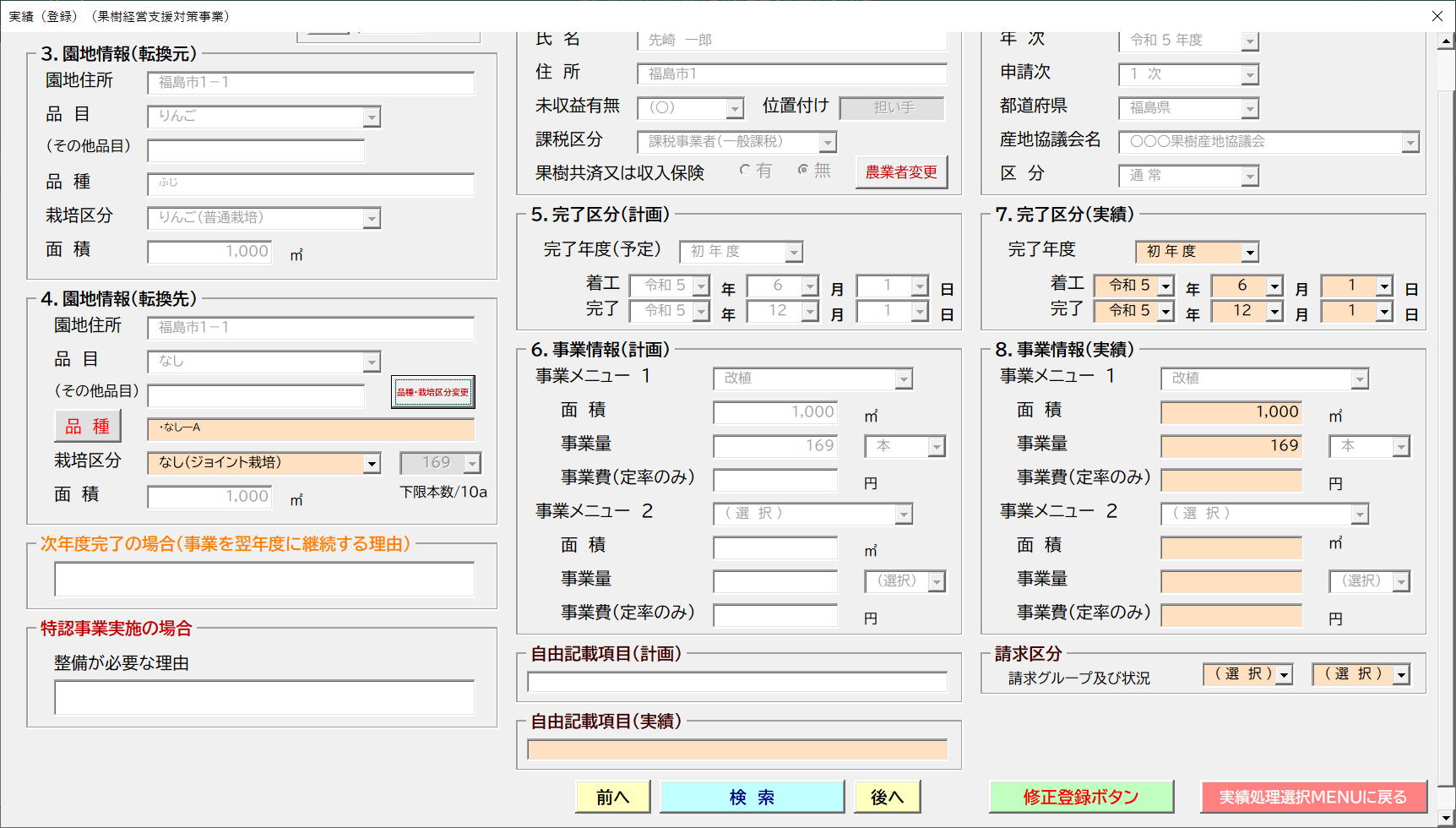 品目に連動した「栽培区分」のみ、リスト表示するようにしました。
Comment．６
転換元情報、転換先情報で・・品目を選択すると、その品目に関する栽培区分のみ、リスト表示します。
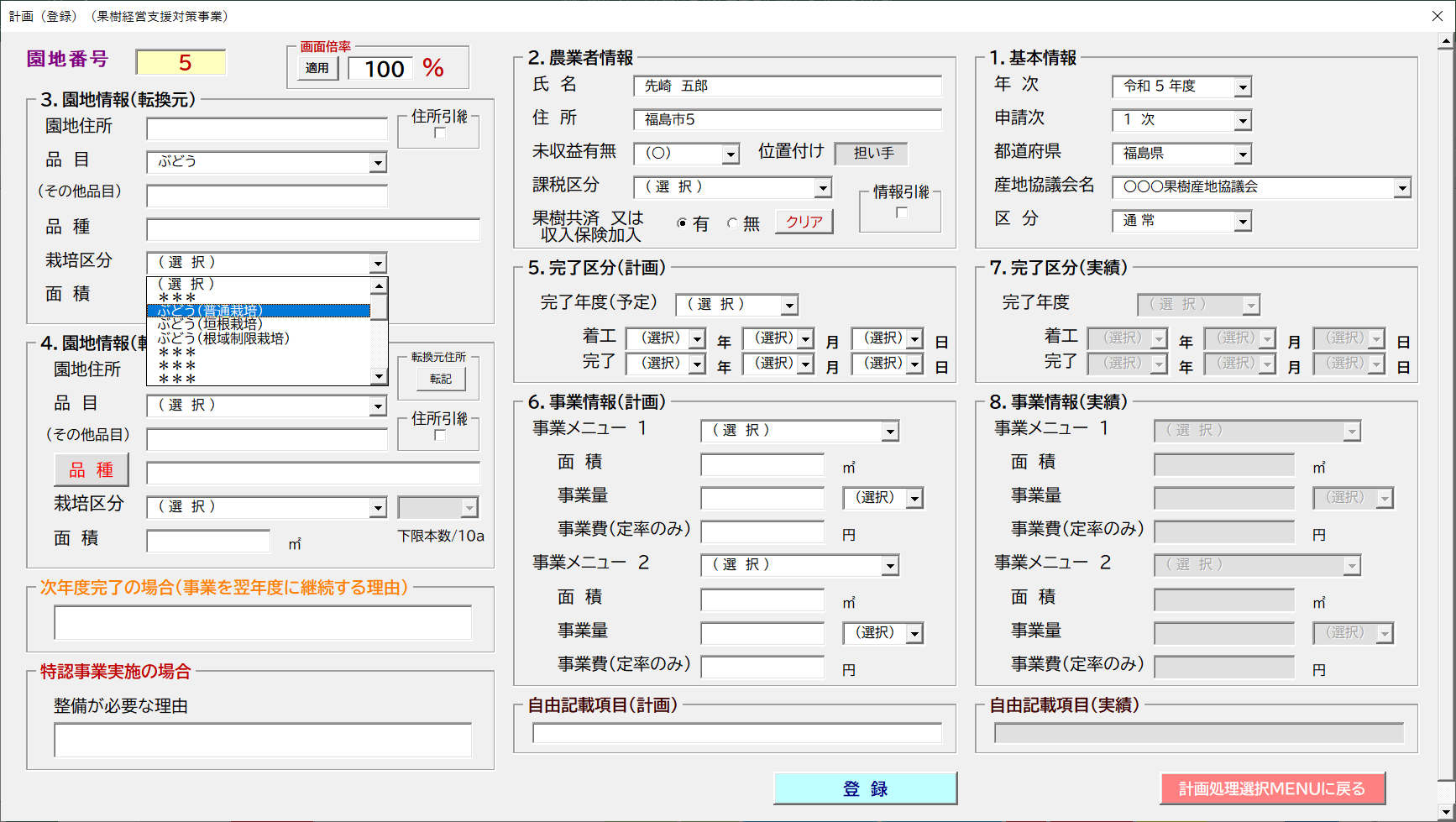 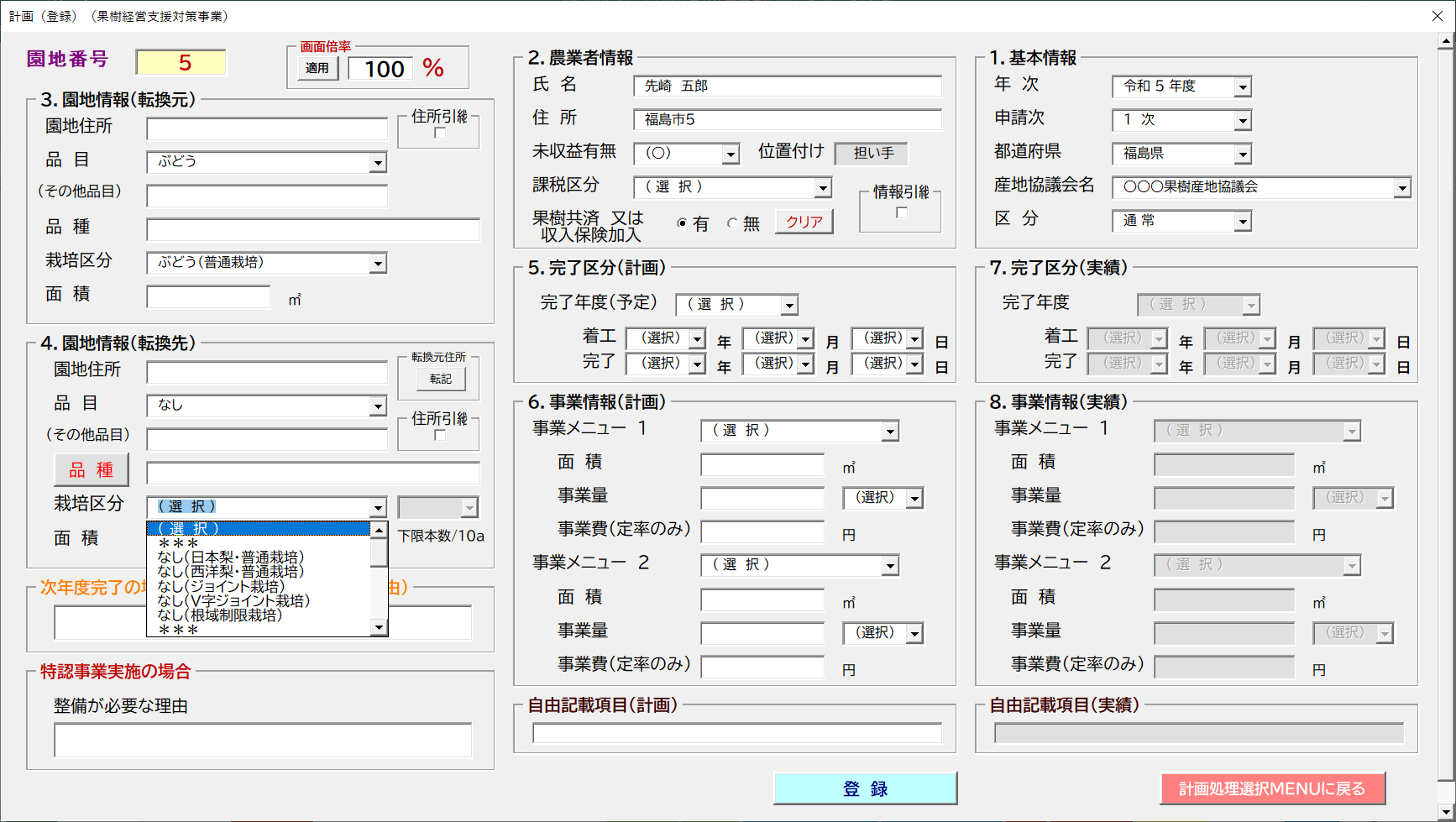 品目に連動した「生産を振興する品種」をリスト表示するようにしました。
Comment．７
転換先情報で・・品目を選択し、品種ボタンを押すと、その品目に関する生産を振興する品種がリスト表示します。
Comment．８
品種ごとに本数管理をしたい場合は、選択品種セットボタンを押すと、選択した内容が表示されます。
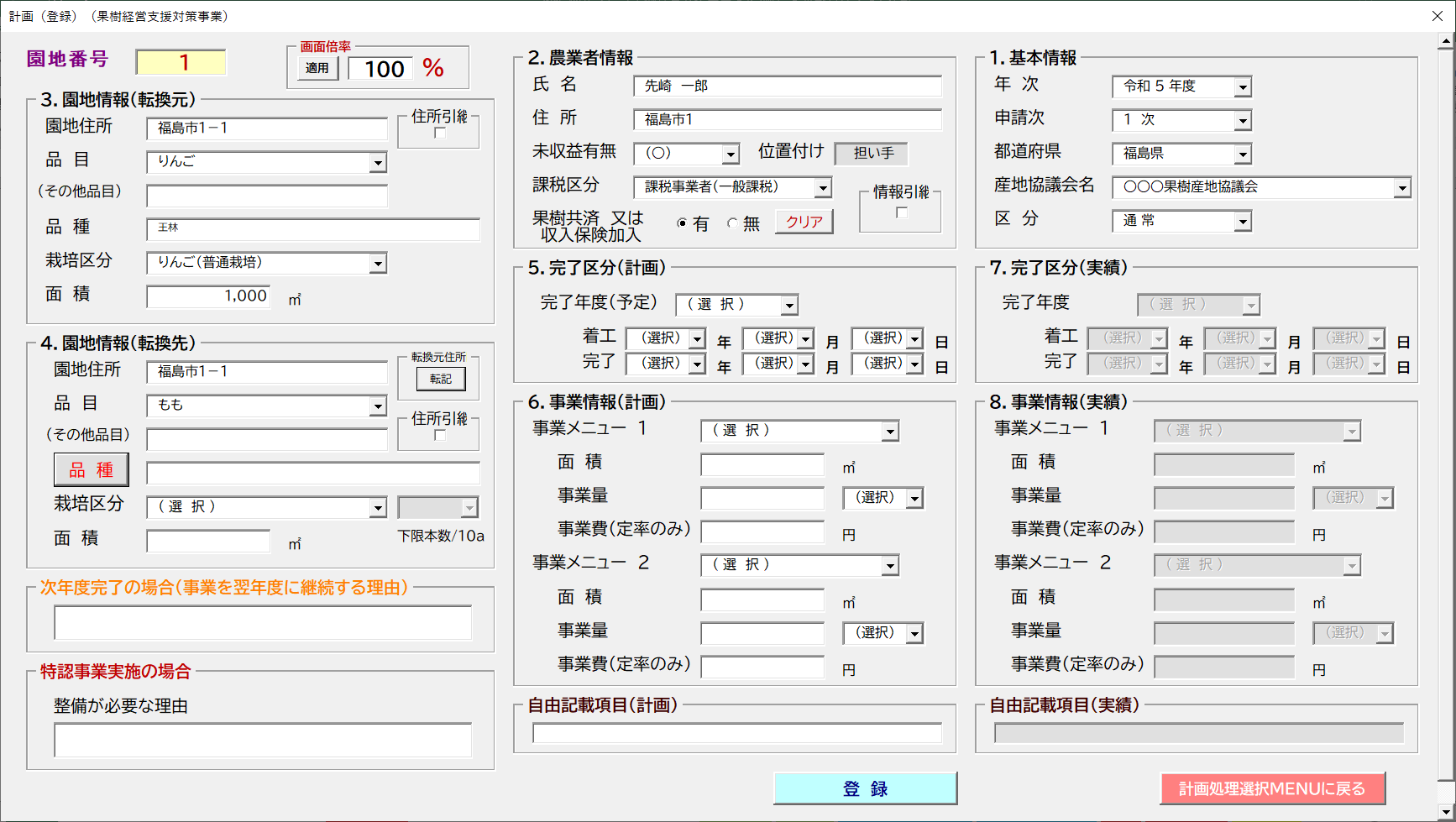 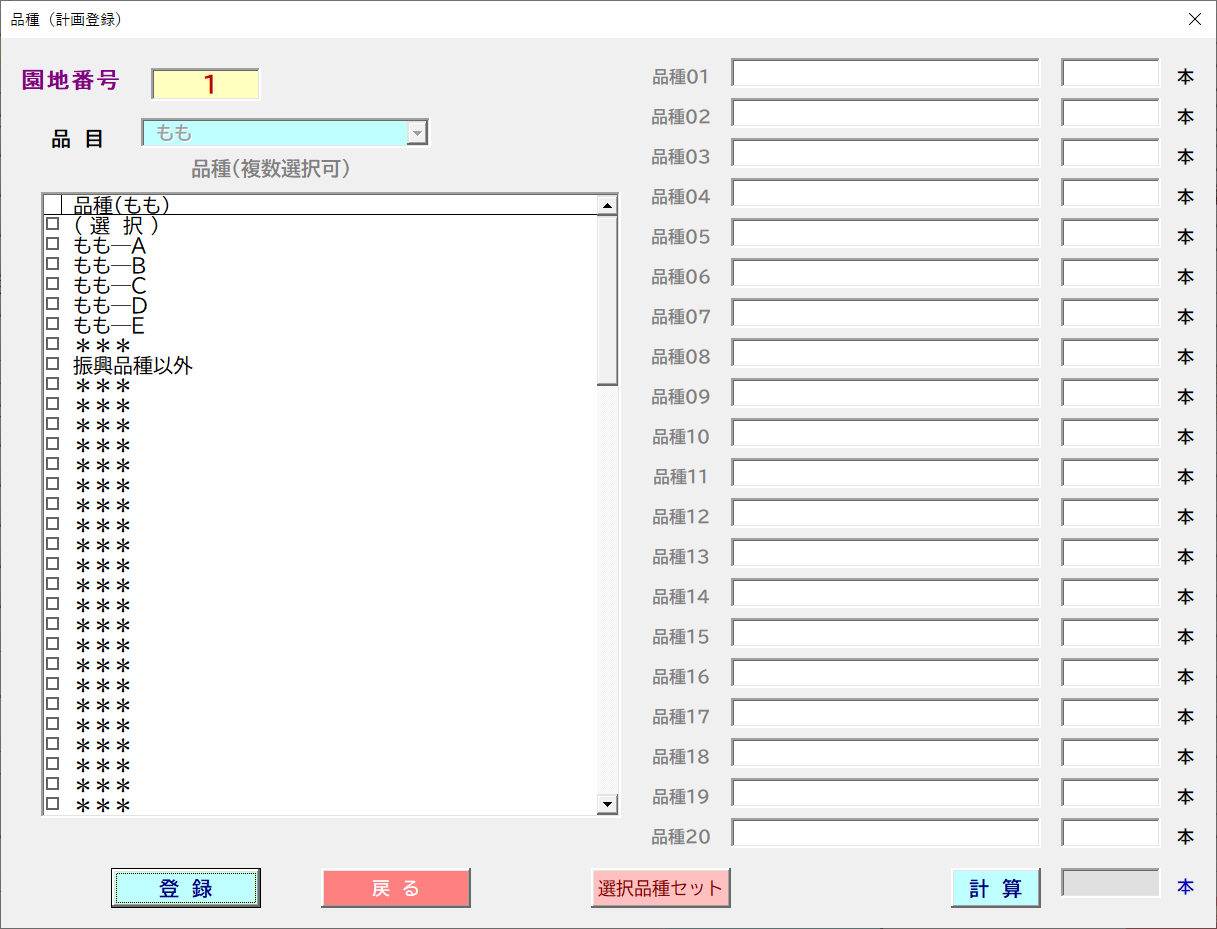 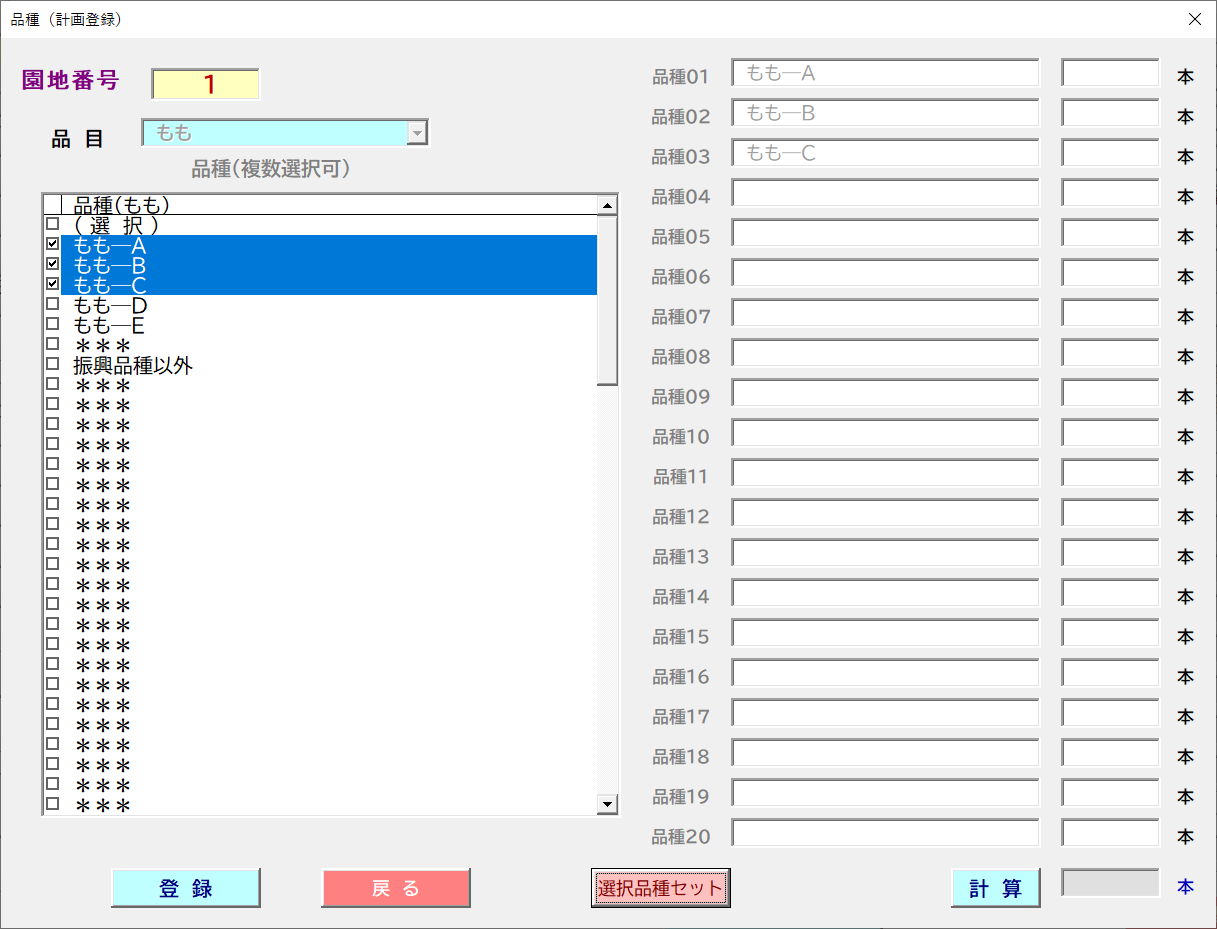 品目に連動した「生産を振興する品種」をリスト表示するようにしました。
Comment．9
品種ごとの本数を入力後・・計算ボタンを押すと合計本数が表示されます。
Comment．10
この内容で、よろしければ、登録ボタンを押します。
○結果は、登録画面に反映します。
なお、品種ごと本数は、シート名：データ蓄積２に保管されますので、必要に応じご活用ください。
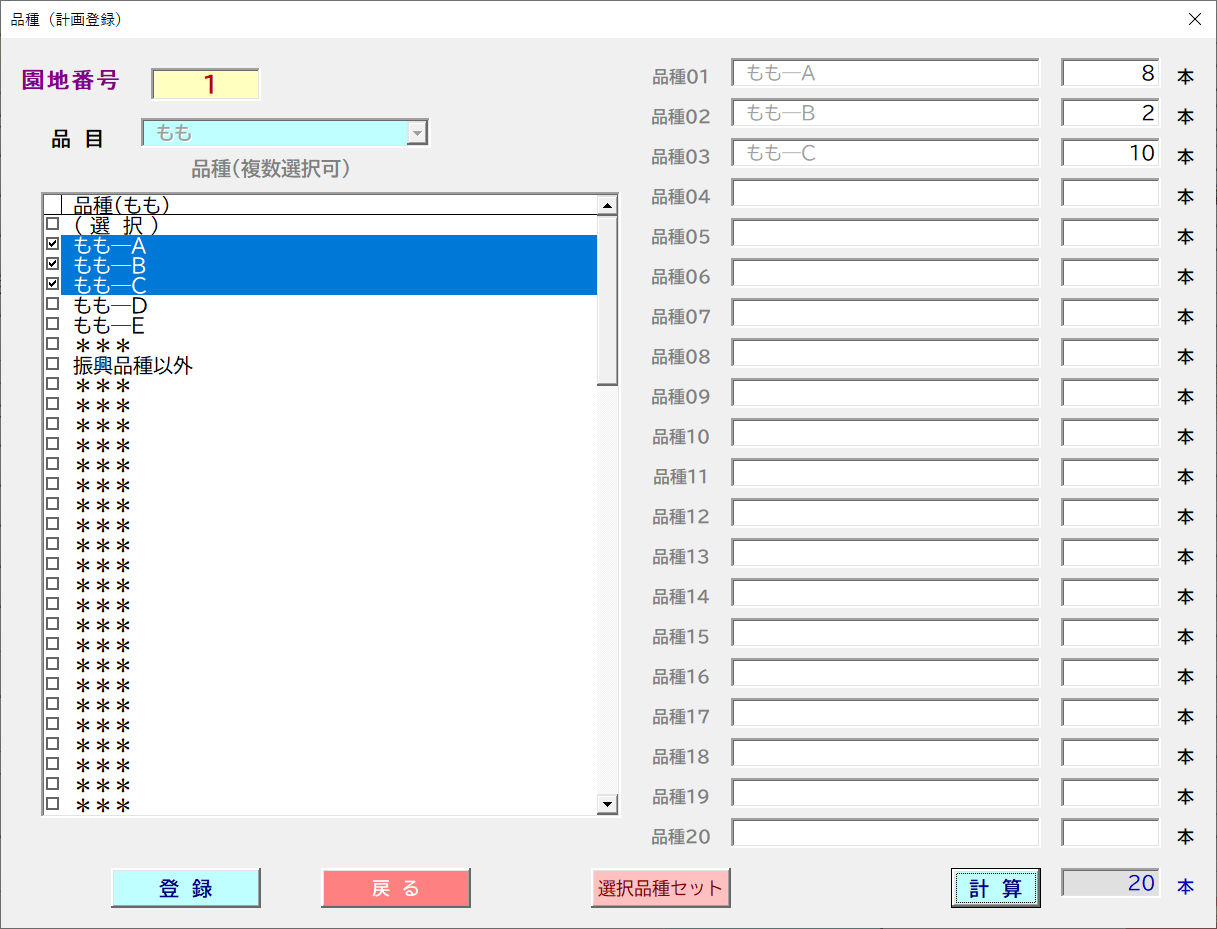 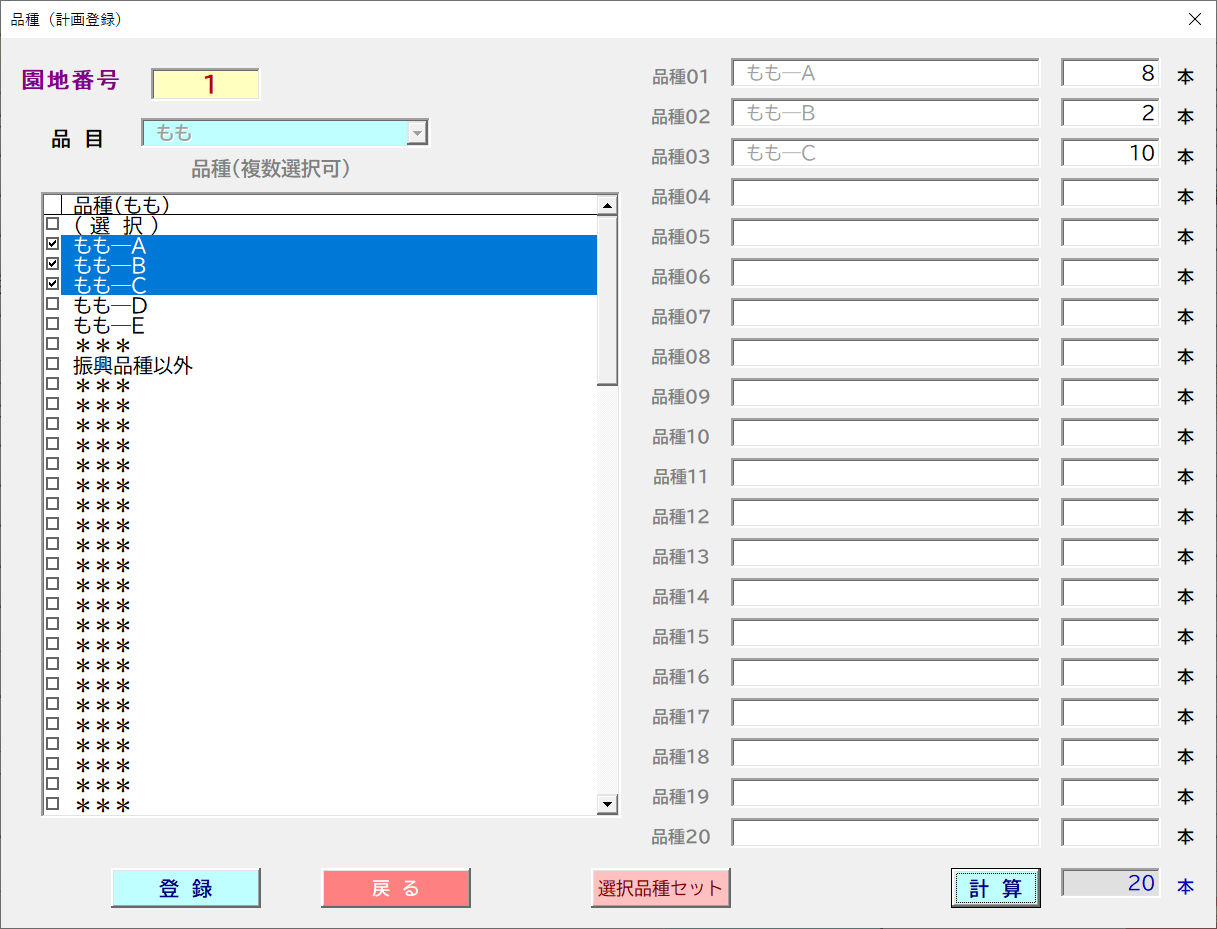 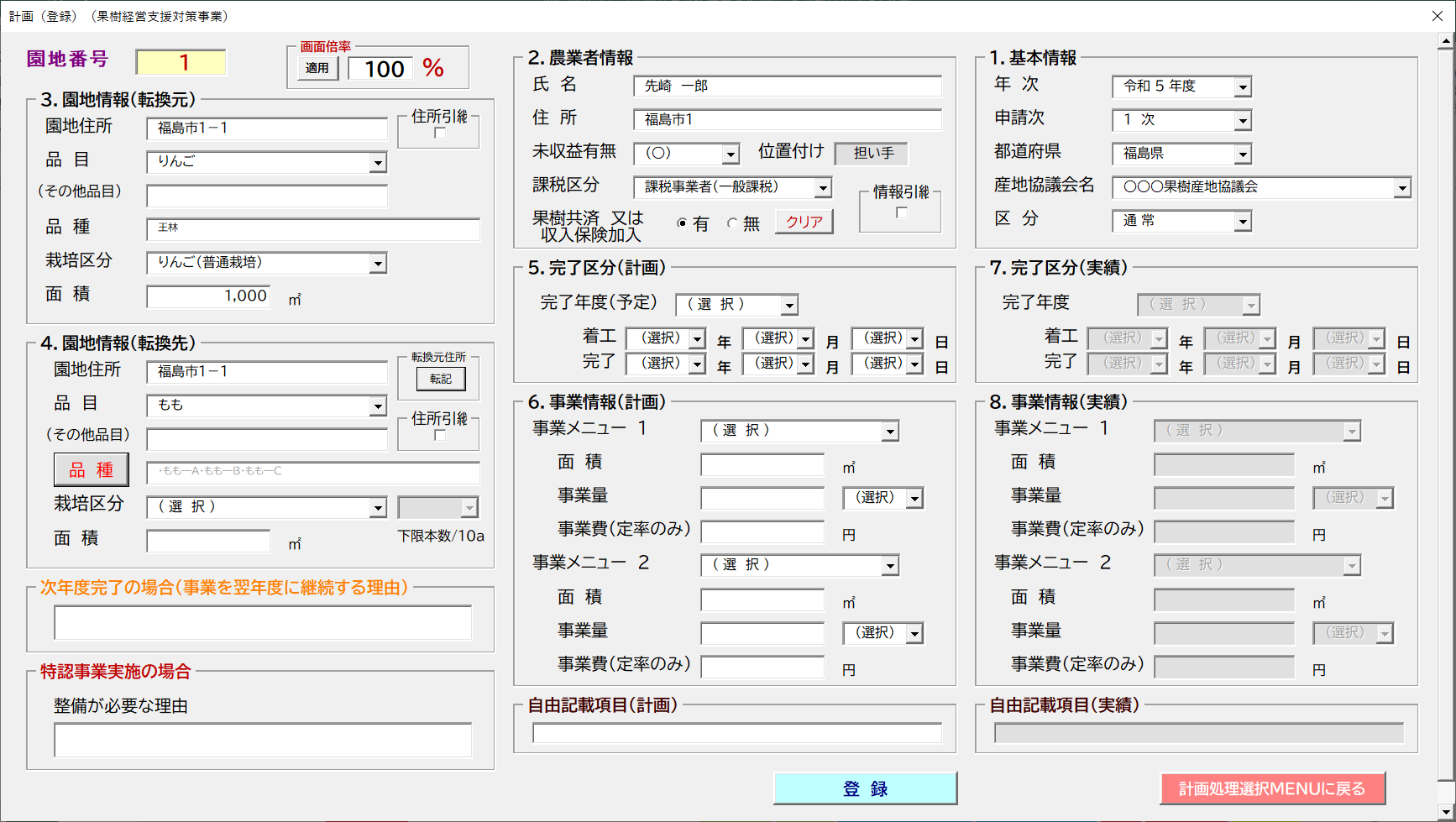 品目に連動した「生産を振興する品種」をリスト表示するようにしました。
Comment．11
生産を振興する品種をリスト表示するためには、マスタ登録が必要です。
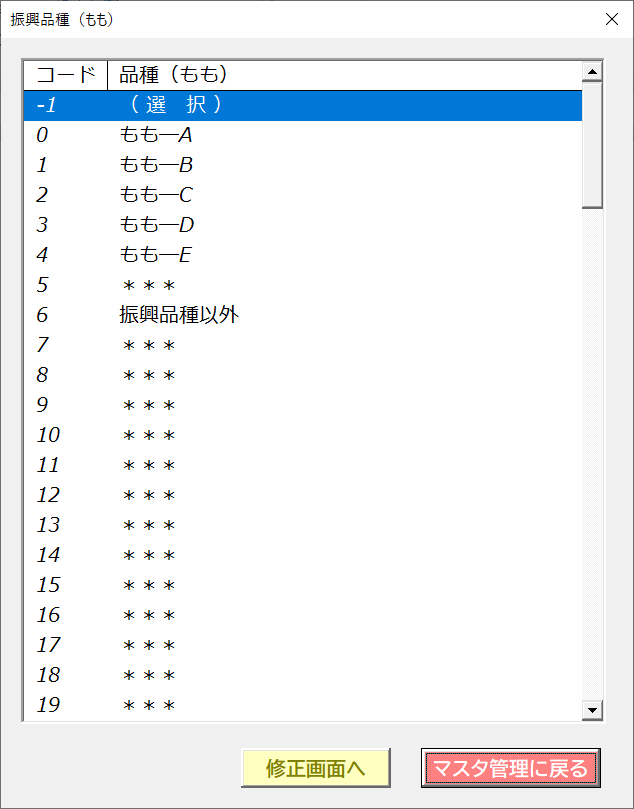 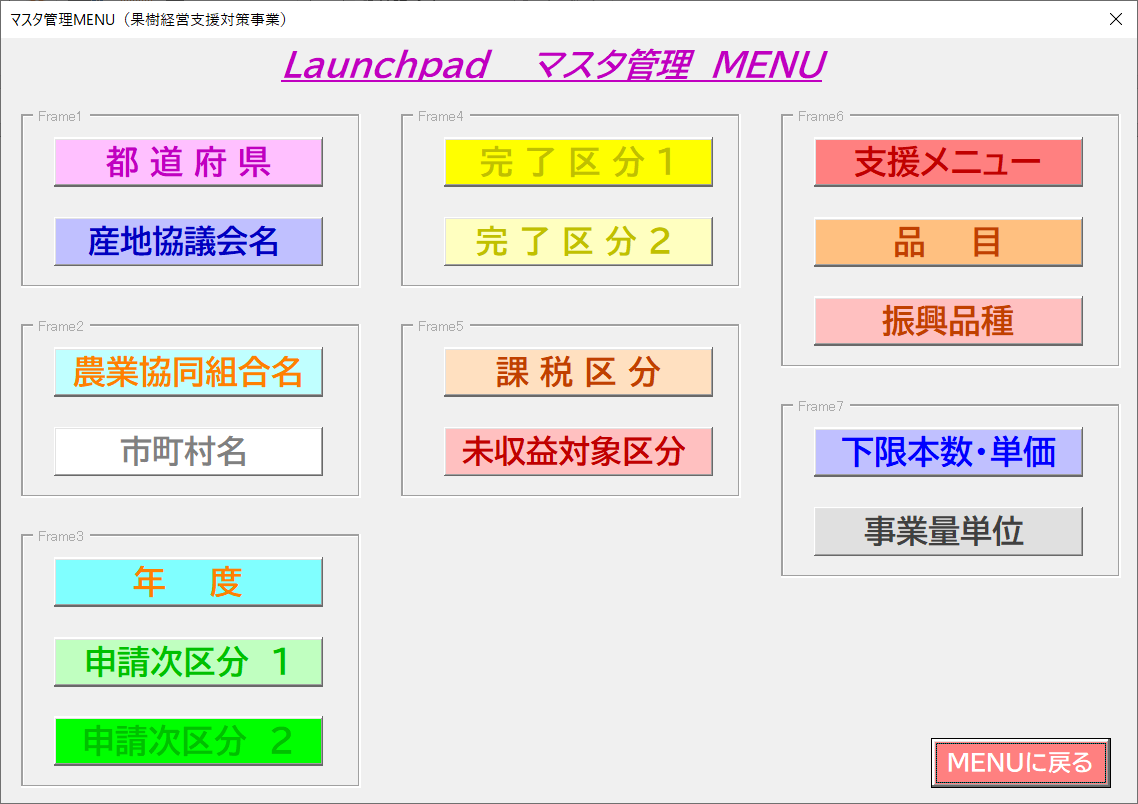 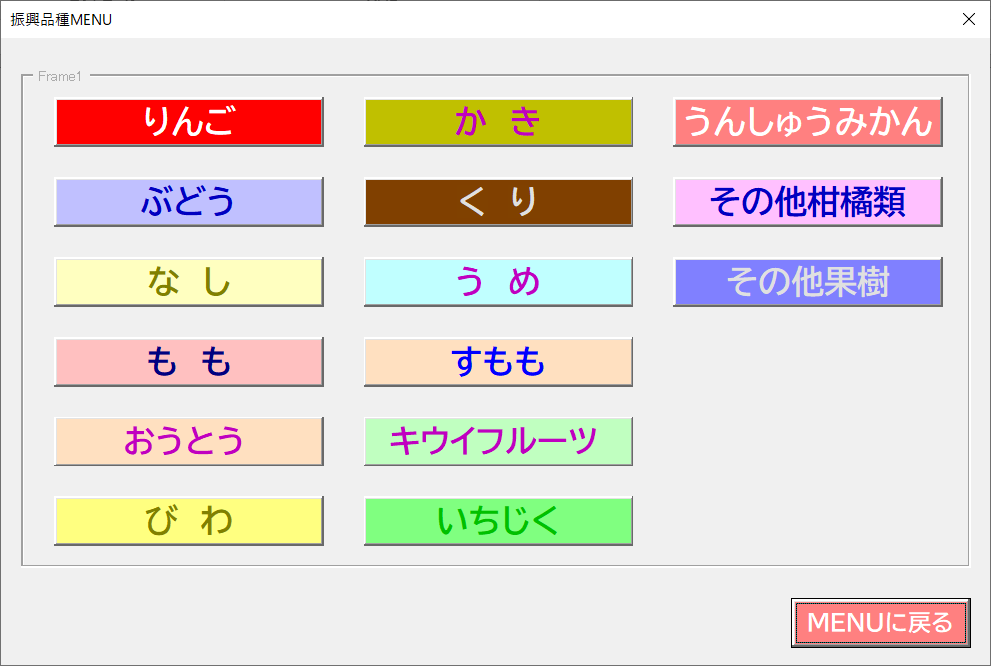 果樹先導的取組支援事業での「雨よけ設備設置」に対応する変更をしました。
Comment．12
事業メニュー1及び事業メニュー２
において、『高接』を選択した場合
【雨よけ】かどうかのメッセージが出る。
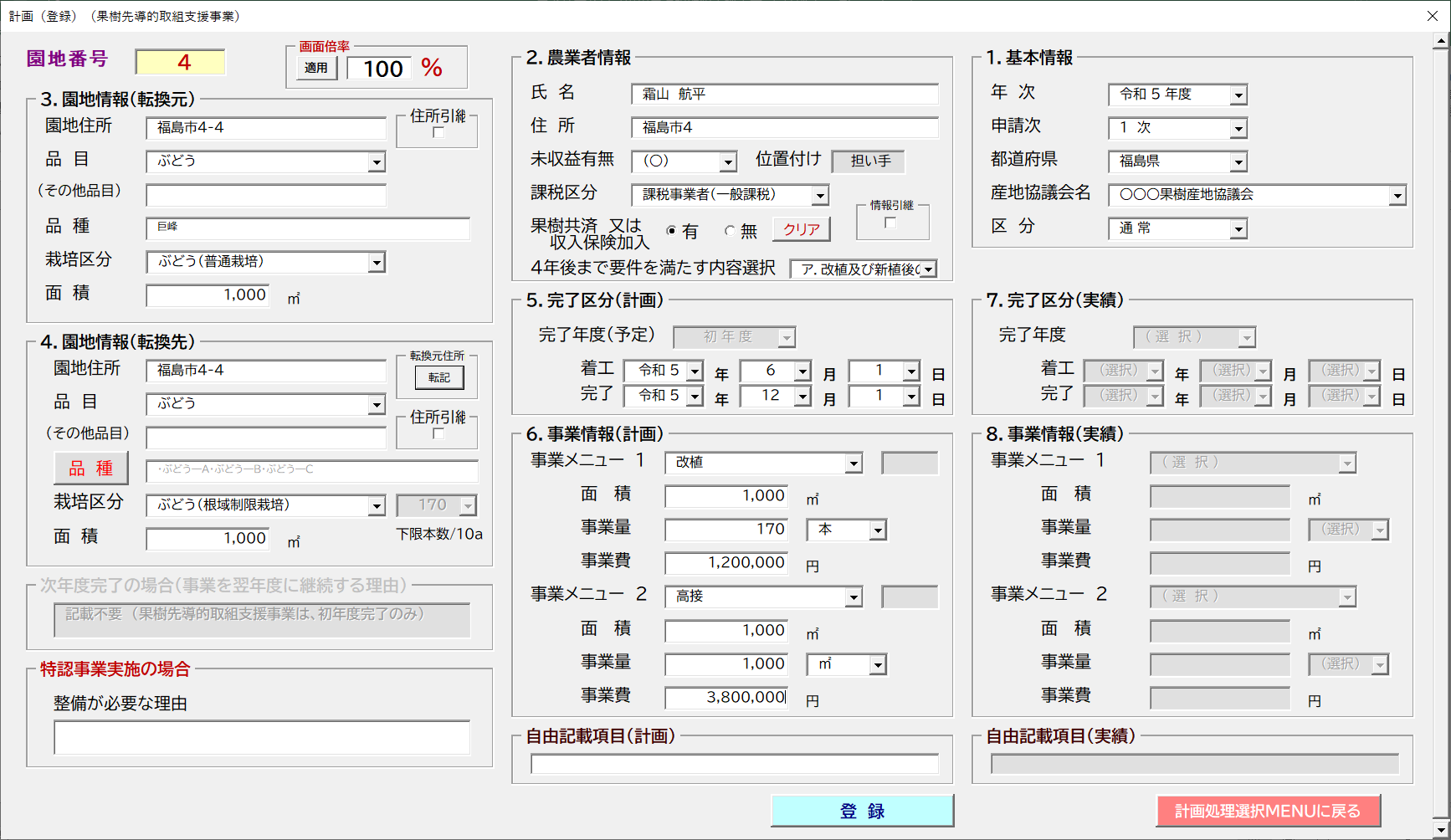 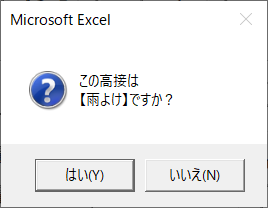 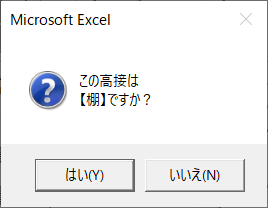 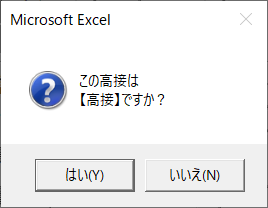 Comment．13
概ね10アールを下回った場合・・
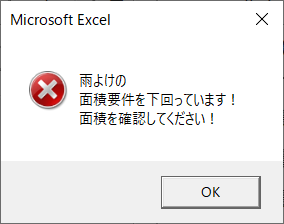 果樹先導的取組支援事業での「雨よけ設備設置」に対応する変更をしました。
Comment．14
計画登録した高接のうち・・【高接】、【棚】、【雨よけ】が表示されます。
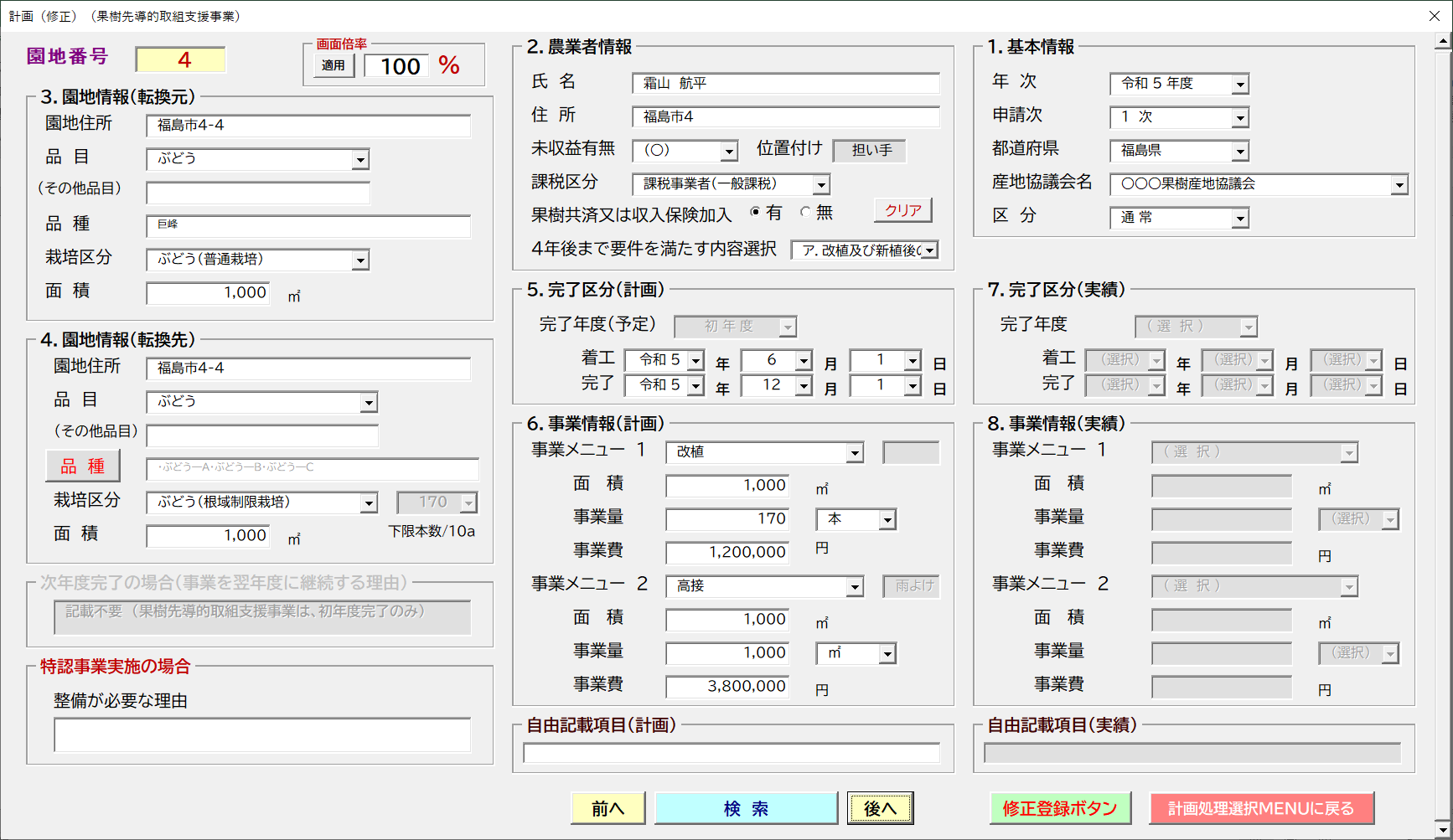 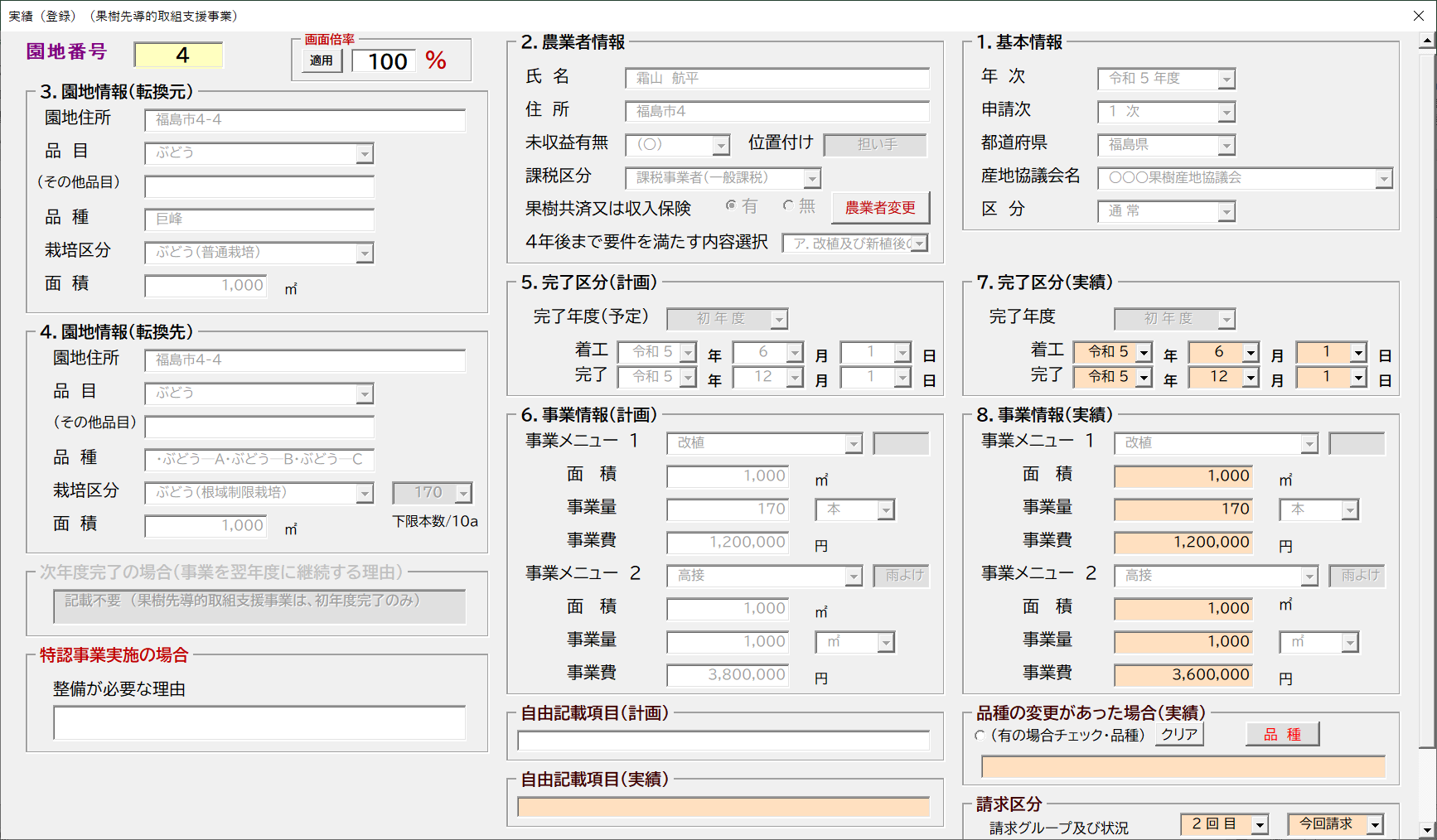 果樹先導的取組支援事業での「雨よけ設備設置」に対応する変更をしました。
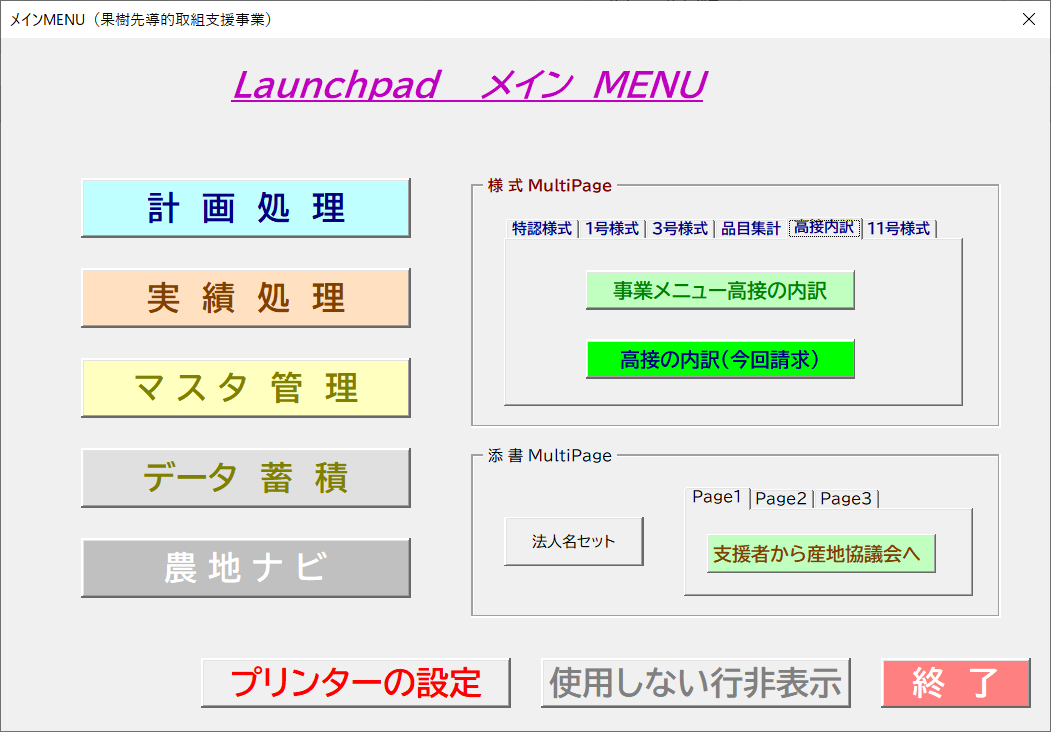 Comment．15
事業内訳とて・・【高接】、【棚】、【雨よけ】の集計シートが表示されます。
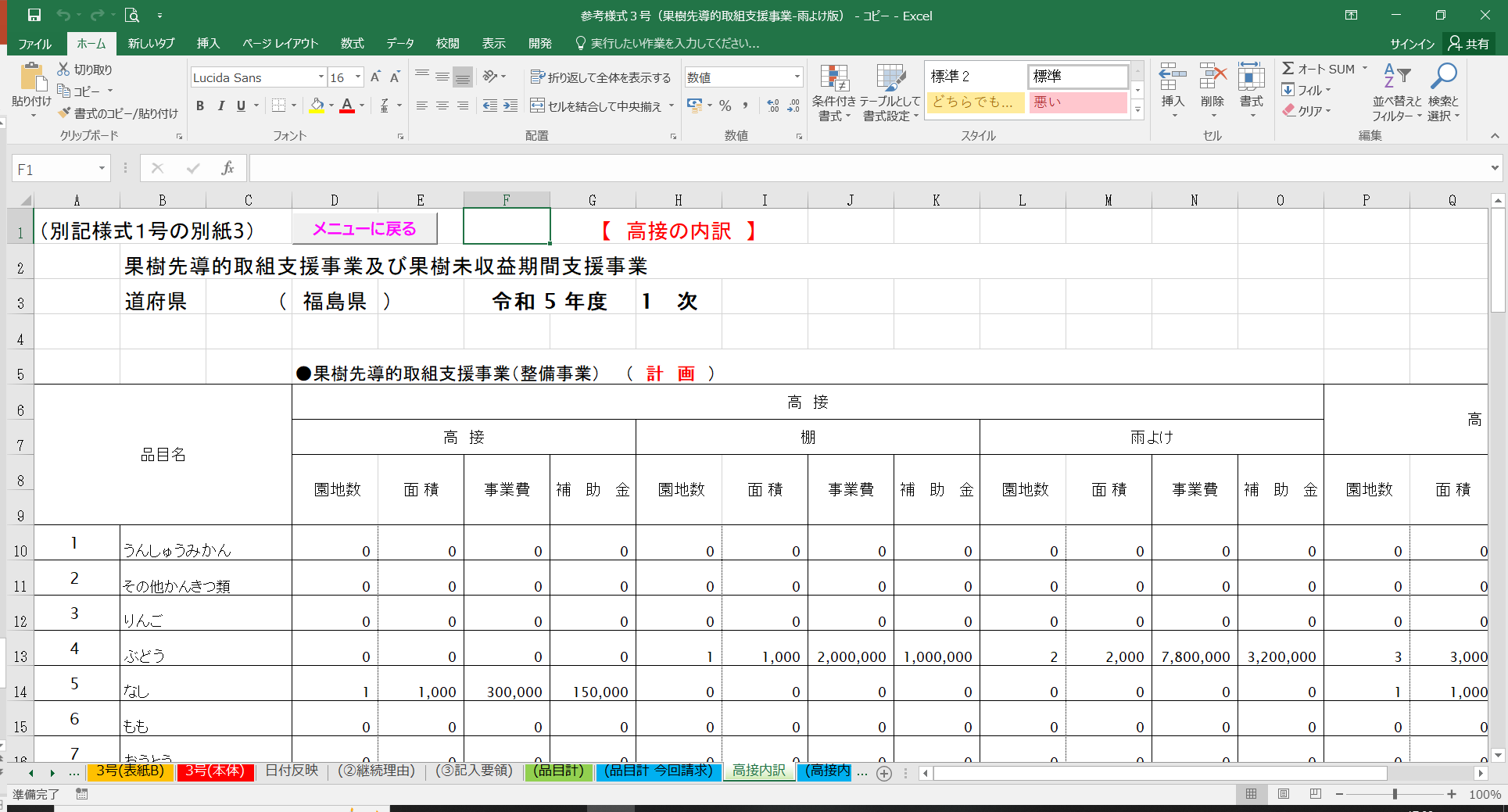 ご清聴、ありがとうございました！
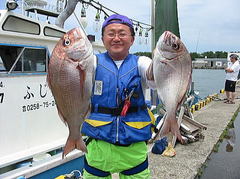 公益社団法人福島県青果物価格補償協会